4-1 來到福爾摩沙的紅毛人
捕魚
避風
大航海時代的臺灣
住著原住民族
交換物品
中國、日本商人、
漁民、海盜
到來
顏思齊、鄭芝龍
‧雲林
‧嘉義
‧臺南
建立據點
招募漢人開墾
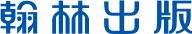 4-1 來到福爾摩沙的紅毛人
大航海時代的臺灣
船舶為交通工具
捕魚和
活動
艋舺小船
、竹筏
住著原住民族
原住民族
至外國做生意
中國帆船
漢人
到亞洲探險、貿易
歐洲人
西洋帆船
4-1 來到福爾摩沙的紅毛人
西元1624年來到
臺灣
和中國、日本進行
貿易
大航海時代的臺灣
建立熱蘭遮城
（今安平古堡）
統治的行政中心
住著原住民族
發展貿易
荷蘭人
建立赤嵌樓
招募漢人種植農作物和獵取鹿皮
米、糖、鹿皮轉賣世界各地
宣揚基督教
占
領
傳教、溝通
創造「新港文」
紅毛港、紅毛城
產生「紅毛」一詞
黃牛、荷蘭豆、土芒果
引進動植物
4-1 來到福爾摩沙的紅毛人
西元1626年
占領臺灣北部地區
基隆、淡水、
臺北、宜蘭
大航海時代的臺灣
住著原住民族
開採硫磺、輸出
鹿皮
西班牙人
天主教傳教士學習
原住民族語言
傳教、溝通
淡水河口建立城堡
占
領
被荷蘭人逐出臺灣
4-2 臺灣的明鄭時期
鄭成功為取得反清復明根據地
明朝滅亡
清朝勢力興起
明朝臣民
反抗清朝
驅逐荷蘭人
明鄭時期
包圍熱蘭遮城
西元1661年率領艦隊進攻普羅民遮城
荷蘭守軍西元1662年開城投降
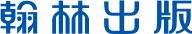 4-2 臺灣的明鄭時期
解決糧食問題
明鄭時期
取得臺灣
派軍隊從事開墾與農耕
軍隊、臣民渡海來臺
留下與開墾相關的地名
‧臺南市新營、下營
‧高雄市左營、前鎮
4-2 臺灣的明鄭時期
鄭成功去世
鄭經繼位
陳永華輔佐
明鄭時期
鄭經經營
從事海外貿易
出售蔗糖、鹿皮
買進布匹、武器
維繫政治經濟需求
設立學校
舉辦考試
興建
孔子廟
教育建設
開啟臺灣日後成為以漢人為主的社會型態
積極造就人才
4-2 臺灣的明鄭時期
國力大不如前
明鄭時期
兒子鄭克塽繼位
鄭經去世
滅亡
鄭軍在澎湖戰敗
施琅進攻臺灣
西元1684年，臺灣正式納入清朝版圖
5-1 開墾拓荒建家園
臺灣
農耕
早期
農業拓墾
漢人
狩獵
原住民族
十七世紀
捕魚
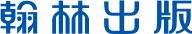 5-1 開墾拓荒建家園
來臺灣必須提出申請
不能帶家眷
臺灣
清朝政府頒布限制來臺的規定
為防臺灣成為反清復明根據地
十七世紀
窮困的福建、廣東居民冒險偷渡
謀生不易
‧耕地有限
‧人口增加
土地開墾
水利建設
向政府納稅，取得土地所有權
向政府申請許可執照
5-1 開墾拓荒建家園
開墾許可
土地開墾
收成之後
由南部向中、北部擴大
吳沙、姜秀鑾
著名墾戶
漢人共同開墾、共建家園
開墾區域
漢人仍不斷越界開墾，與原住民族發生衝突
重要特徵
劃分界碑
利用低漥的水灌溉
用埤塘儲蓄用水
5-1 開墾拓荒建家園
開墾初期
興建水圳、引渠灌溉
水利建設
出資者向用水農戶收取水租
多屬私人興建
重要建設
清代水圳
‧今臺北市瑠公圳
‧今彰化縣八堡圳
‧今高雄市曹公圳
清代三大圳
稻米產量增加
帶動市街興起
成果
5-2 移墾社會的發展
移墾社會的發展
官吏剝削與壓迫
原因
人民爭奪耕地、水源
朱一貴事件
林爽文事件
民變
群眾集體反抗政府
民變與械鬥
種類
械鬥
移民發生集體衝突
閩粵械鬥
漳泉械鬥
影響
造成族群遷徙和分居
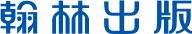 5-2 移墾社會的發展
先民開墾、定居一處
興起
移墾社會的發展
民間主要學習場所
私塾
多由家族出資設立
學習場所
給予學生個別指導
書院
由公家或私人設立
教育發展
聘請名望學者講學
師生都要住校
學習內容
地方政府所設置
儒學
為國培育為官人才
官方教育機構
首重學生品德培養
傳授四書五經
參加科舉考試
5-2 移墾社會的發展
主導政治與經濟
風俗習慣成主流
移墾社會的發展
原保有獨特
文化
來臺漢人增加
後受漢人影響
融入漢人生活方式
漢人與平埔族通婚、租地耕作、買賣
原住民族的漢化
影
響
清朝政府鼓勵
讀漢文、用漢姓
‧語言快速流失
‧失去原有文化
5-2 移墾社會的發展
移墾社會的發展
住高山地區
影
響
高山族
保有原來文化
受漢化影響少
5-2 移墾社會的發展
日用品需求增加
稻米、蔗糖增加
移墾社會的發展
漢人開墾不斷
與大陸
貿易頻繁
府城
鹿港
艋舺
港市興起
港市的興起
商議工資、貨物價格
商議航班船隻與運費
商業組織「郊」
建立商業規範
共同拓展貿易
參與公共事務
6-1 傳統社會與生活
食物、兒童教養、婚喪和勞務等方面
互
助
分
享
原住民族的社會組織與生活
泰雅族共食團體
排灣族共同教養小孩
雅美族（達悟族）漁團
祭
祀
形
式
各族不同
布農族打耳祭
邵族「公媽籃」
6-1 傳統社會與生活
漢人的家族社會與生活
重要性
與意義
維持社會秩序
家族社
會型態
父系型態
重視紀律與秩序
給予成員安全感和認同感
男尊女卑、長幼有序
6-1 傳統社會與生活
經濟活動
漢人的家族社會與生活
購置田產或做生意
修建祠堂與祭祖
家族社會生活
建造寺廟
宗教活動
官員借重族長穩定家族成員行為
政治活動
清朝治臺初期
互相照顧，形成聚落
不許攜眷來臺
清朝治臺中後期
開放家眷來臺
展開新生活
祭祖、助學與敬老
相信祖先庇佑
祖先崇拜活動
凝聚家族向心力
形成宗親會
6-2 傳統文化的展現
保生大帝
泉州人保護神
宗教信仰
漳州人保護神
開漳聖王
傳統文化
客家人信仰中心
三山國王
媽祖
王爺
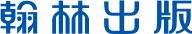 6-2 傳統文化的展現
靠近海：魚類、米食為主
原住民族
傳統飲食
靠近山林：摘取野菜、獵捕動物
傳統文化
客家族群
鹹、香、肥
清淡、酸甜、不膩的海產
漳泉族群
6-2 傳統文化的展現
藉助信仰，透過用品或儀式祈求平安順利
生命禮俗
傳統文化
不同族群和宗教信仰有不同的禮俗、儀式
6-2 傳統文化的展現
不同族群和宗教信仰有不同的禮俗、儀式
傳統文化
漢人小孩滿周歲「抓周」活動
漢人未成年「掛平安符」
生命禮俗
漢人十六歲成年禮
阿美族少年成年禮
漢人結婚時，祭拜祖先、討喜、拜別父母
原住民族結婚時，盪秋千、背新娘